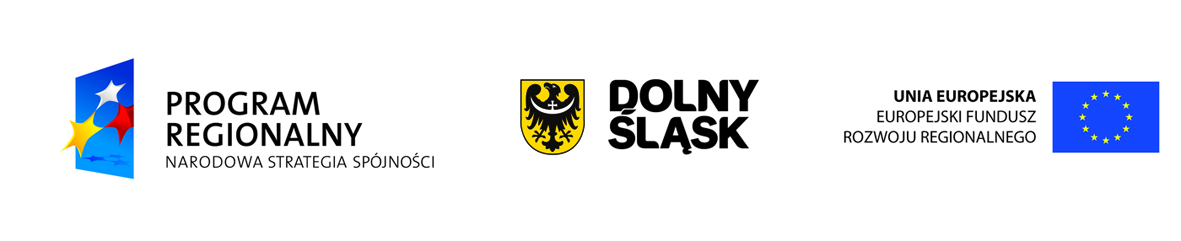 Analiza ex-ante w zakresie możliwości zastosowania instrumentów finansowych w ramach Regionalnego Programu Operacyjnego Województwa Dolnośląskiego 2014 – 2020Wybrane wyniki
Jan Szczucki, PAG Uniconsult
Wrocław, 19 czerwca 2015
Cel badania
Ocena zasadności, formy i zakresu stosowania instrumentów finansowych w okresie programowania 2014-2020 w Województwie Dolnośląskim, sformułowanie rekomendacji dotyczących modelu i sposobu ich wdrażania w ramach RPO WD 2014-2020 oraz wypracowanie metodologii, pozwalającej na ocenę zasadności i efektywności zastosowania instrumentów finansowych w trakcie ich wdrażania.
Badanie było podzielone na III etapy i było realizowane od grudnia 2014 do czerwca 2015 przez konsorcjum firm PAG Uniconsult oraz IMAPP.
Dlaczego stosować IF?
Realizacja ekonomicznie uzasadnionych projektów, które np. z powodu braku zabezpieczeń lub historii nie mogą uzyskać finansowania rynkowego (luka finansowa, np. młode przedsiębiorstwa)
Realizacja projektów, które mają pozytywne efekty ekonomiczne, ale nie mają dodatniej finansowej stopy zwrotu (np. OZE, B+R)
Realizacja niektórych projektów, realizujących cele społeczne 
Zalety: IF wymuszają większą efektywność ekonomiczną od beneficjenta, po dokonaniu wyboru pośredników finansowych są szybsze w uruchomieniu od dotacji, są odnawialne
Wady: mniejszy popyt, duże koszty monitoringu, problemy z punktu widzenia administracji publicznej, przyzwyczajonej do dotacji.
Na jakich zasadach stosować IF?
Stosowanie IF na zasadach nierynkowych może wypierać prywatne instytucje finansowe (głównie banki)– część przedsiębiorstw korzystających z oferty JEREMIE uzyskałaby kredyt bankowy; stąd oferta preferencyjna tylko dla grup szczególnych: młodzi przedsiębiorcy, producenci OZE, programy rewitalizacji
Poręczenia w przypadku występowania luki finansowej; problem braku rozstrzygnięć na poziomie krajowym np. do pewnego stopnia konkurencja w postaci gwarancji de minimis i innych programów BGK
Instrumenty łączące cechy instrumentów finansowych i finansowania bezzwrotnego – interesujące, ale częściowo trudne do zastosowania.
Alokacja na Inicjatywę JEREMIE
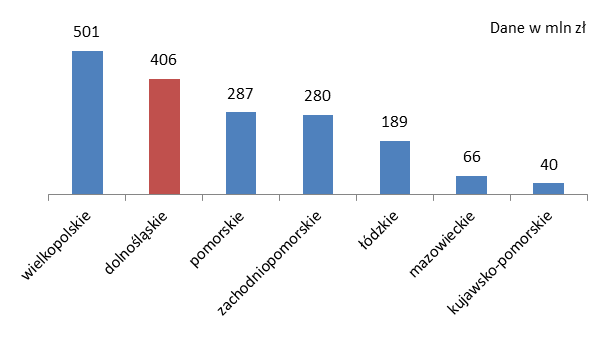 Wartość pożyczek i poręczeń udzielonych w ramach RPO 2007-2013 w przeliczeniu na 1 MŚP (bez JESSICI)
Dane na 28.02.2015
Łączna wartość finansowania  zwrotnego dla MŚP (pożyczki i kredyty) w ramach RPO 2007-2013 (bez JESSICI)
Priorytet inwestycyjny 1b (1.2 RPO WD)
Ze względu na wysokie ryzyko działalności B+R zasadność stosowania przede wszystkim schematów dotacyjnych, ewentualnie finansowania kapitałowego.
W przypadku finansowania kapitałowego, związanego ze wspieraniem działalności B+R znaczna skala wsparcia w ramach PO IR.
Teoretycznie możliwość zastosowania niedawno bardziej szczegółowo opisanego instrumentu tzw. pomocy zwrotnej (repayable assistance).
Ostatecznie w ramach tego PI nie rekomendujemy stosowania instrumentów finansowych.
Priorytet inwestycyjny 1b (1.2 RPO WD)
Ze względu na wysokie ryzyko działalności B+R zasadność stosowania przede wszystkim schematów dotacyjnych, ewentualnie finansowania kapitałowego.
W przypadku finansowania kapitałowego, związanego ze wspieraniem działalności B+R znaczna skala wsparcia w ramach PO IR.
Teoretycznie możliwość zastosowania niedawno bardziej szczegółowo opisanego instrumentu tzw. pomocy zwrotnej (repayable assistance).
Ostatecznie w ramach tego PI nie rekomendujemy stosowania instrumentów finansowych.
Szacunki luki finansowej
Dane w mln zł.
Powody odmowy otrzymania kredytu
Podsumowanie proponowanych IF w ramach PI 1.5 (3c)
Priorytet inwestycyjny 3.1 (4a)
Instrument opcjonalny do ew. uruchomienia w 2016 roku
Priorytet inwestycyjny 3.2(4b)
Priorytet inwestycyjny 3.3(4c)
Instrument opcjonalny do ew. uruchomienia w 2016 roku
Priorytet inwestycyjny 8.2 (8iii)
Podsumowanie proponowanych IF
Proponowana struktura wdrażania IF
Proponujemy wdrażanie za pomocą dwóch tzw. funduszy funduszy.
I Fundusz, odpowiedzialny za wdrażanie instrumentów finansowych przewidzianych w PI 3c (instrumenty: poręczenia, mikropożyczki i pożyczki - służące redukcji luki finansowej, dotyczącej sektora mikro, małych i średnich przedsiębiorstw) oraz 8iii - instrumentu służącego pobudzaniu przedsiębiorczości (wspieranie rozpoczynania działalności gospodarczej). Planowana alokacja na IF to 341 mln zł.
Alternatywnie możliwość wyboru pośredników finansowych w PI 8iii przez Dolnośląski Wojewódzki Urząd Pracy jako Instytucję Pośredniczącą.
II Fundusz, zajmujący się wdrażaniem instrumentów finansowych przewidzianych w pozostałych priorytetach - pożyczki preferencyjne skierowane na wspieranie OZE, podnoszenie efektywności energetycznej (w sferze przedsiębiorstw i poza nią - budynki publiczne i wielorodzinne mieszkalne). Alokacja na instrumenty finansowe w priorytetach inwestycyjnych (PI 4a,  4b i 4c) przyporządkowanych drugiemu funduszowi funduszy wyniesie ponad 188 mln zł.
Propozycje łączenia instrumentów finansowych i bezzwrotnych w ramach RPO WD 2014-2020
Instrumentami mieszanymi nie są instrumenty bezzwrotne łączone ze zwrotnymi komercyjnymi instrumentami finansowymi, ale tylko te łączone z instrumentami finansowymi ze środków EFSI.
Wobec bardzo niskiego poziomu prowizji poręczeniowych brak uzasadnienia do stosowania dopłat do tych prowizji.
W tej sytuacja jedynym polem do zastosowania instrumentów mieszanych wydaje się subsydiowanie odsetek od wkładu własnego pośrednika finansowego, szczególnie w ramach PI 3.2 i 3.3, być może także mikropożyczek w ramach PI 1.5.
Dziękuję za uwagę!
Jan Szczucki, PAG Uniconsulte-mail: jszczucki@pag-uniconsult.pl